Тринадцатый Российский Муниципальный Форум
«Совершенствование механизма расходования бюджетных средств на развитие образования в муниципальном образовании»
Выполнен: 

Научный руководитель: к.э.н., доцент, 
Клейнхоф Инесса Андрисовна
Ипатовой Ксенией Александровной

Клейнхоф Инесса Андрисовна
Москва 2013 г.
Актуальность
Цель :
трансформация механизма расходования бюджетных средств на образование на примере Пушкинского муниципального района Московской области и разработка предложений по совершенствованию расходования бюджетных средств на сферу образование
Задачи исследования
ПРОБЛЕМАТИКА ВОПРОСА
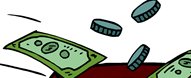 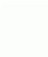 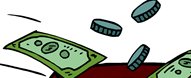 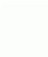 ПРОБЛЕМАТИКА
ПРОБЛЕМАТИКА
Недостаток бюджетного финансирования в системе 
дошкольного образования
на 0,8%
119,3%
–дефицит мест в детских садах;

	–низкий уровень оплаты труда работников, несмотря на незначительные увеличения;  

	–качеством дошкольного образования в 2011 году удовлетворены 31,4% населения из числа опрошенных, что выше уровня 2010 года на 0,3 % , но в свою очередь ниже среднего областного показателя на 3,3 %.
ПРОБЛЕМАТИКА
Недостаток бюджетного финансирования в системе общего образования
– невысокий уровень оплаты труда;
– реализация программы «Развития образования Пушкинского муниципального района на период 2011-2013 годы» имела  существенный недостаток  –  за 2011 год было израсходовано меньше запланированных бюджетных средств на 30 %;

	 – качеством образования в 2010 году удовлетворены 46,8% населения, из числа опрошенных; в 2011 году удовлетворены 34,4% населения соответственно.
1. Переход на нормативное подушевое финансирование (НПФ)
– определение объема бюджетных ассигнований образовательным учреждениям путем умножения ежегодно устанавливаемого регионального норматива бюджетного финансирования в расчете на одного учащегося на численность учащихся
Новая система оплаты труда
Новый финансово-экономический механизм:
–  оплата учителей будет производиться не в зависимости от количества часов, которые учитель проводит в классе, а от того, какое качество преподавания обеспечивается.
Финансовая самостоятельность
децентрализация управления бюджетом и передача его в ведение директора школы. Это даст возможность руководителям общеобразовательных учреждений открыть банковский счет школы и использовать его, самостоятельно формировать смету и определять направления расходования средств.
Развитие межбюджетных отношений
Повышение эффективности использования бюджетных средств
2. Преобразования в  новые организационно-правовые формы как автономные учреждения
Согласно п. 1 ст. 78.1 БК РФ автономным учреждениям могут предоставляться субсидии на иные цели, помимо выполнения задания учредителя.
Вправе оказывать услуги и выполнять работы на платной основе – в соответствии с основными видами деятельности, утвержденными в уставе.
Самостоятельно планировать свой бюджет.
Возможность иметь собственные средства, не зачисляемые в бюджет, и самостоятельность в распределение всех доходов и в использовании средств, полученных за счет внебюджетных источников.
Отмену субсидиарной ответственности, характерной для образовательных  учреждений.
Автономное образовательное учреждение вправе открывать бюджетные и внебюджетные счета в коммерческих банках, осуществлять заимствования, приобретать акции.
3. Привлечение частного сектора к предоставлению дошкольных образовательных услуг
В настоящее время доля частного сектора в дошкольном образовании в Пушкинском муниципальном районе менее 1%. 
		Это связано со следующими трудностями: 
	•с получением в аренду помещений; 
	•с финансированием – отсутствует нормативно-правовая база по финансированию частных учреждений из бюджета по нормативу в расчете на одного воспитанника, обучающегося, имеющего льготную категорию. 
		В дошкольном образовании предлагается принять следующий нормативно-правовой акт: 
	Закон Московской области о предоставлении компенсации (субсидии) семьям, которые не имеют возможности получить государственную услугу общедоступного бесплатного дошкольного образования в государственных, муниципальных учреждениях, для реализации права на дошкольное образование в иных организациях. 
	 	Закон должен предусматривать возможность перечисления данной компенсации (субсидии) на счет частного сектора, предоставляющего 
	                                            услугу дошкольного образования.
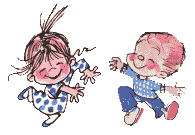 Введение «регионального сертификата на услугу дошкольного 
                                                              образования»
4. Внедрение бюджетирования, ориентированного на результат
внедрения БОР:
	 1) переход к многолетнему      бюджетному планированию с установлением четких правил изменения объема и структуры ассигнований и повышением предсказуемости объема ресурсов;
	2) достижение запланированных результатов деятельности.
Мероприятия, необходимые для внедрения БОР в Пушкинском районе:
совершенствование бюджетного планирования с применением элементов программно-целевого бюджетирования - позволит в будущем перейти на планирование бюджета на 3 года и обеспечить четкую взаимозависимость по формуле «деньги – результат» – «результат – дополнительные деньги»; 
видоизменение контрольных мероприятий, охватывающих, помимо использования средств, фактические результаты, а также сделать акцент на внутренний контроль; 
разработка и реализация ведомственных целевых программ в рамках сферы образования;
применение комплекса инструментов бюджетирования по услугам;
проведение оценки бюджетных услуг, измеряя эффективность бюджетных расходов.
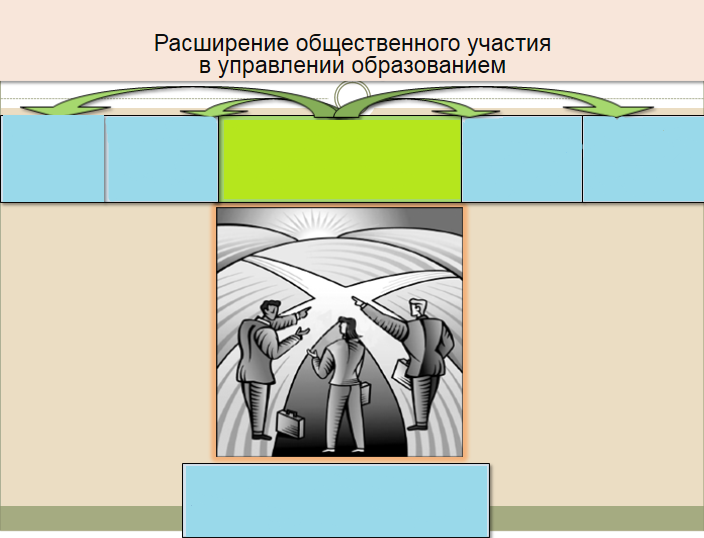 Участие жителей в процессе 
определения приоритетов 
развития в сфере образования,
Обсуждение через СМИ
Опросы, анкетирование
Встречи с населением
Фокус-группы
Необходимо создать условия
для участия
так и в оценке качества предоставляемых образовательных услуг в муниципальном образовании
Выводы
обозначена роль отрасли «Образование», связанной с процессом финансового обеспечения образовательных учреждений;

проведен анализ расходования бюджетных средств в сфере образования  на примере Пушкинского муниципального района;
 
на основании анализа разработан комплекс предложений по совершенствованию механизма расходования бюджетных средств с применением современной инновационной методики бюджетирования, ориентированного на результат, который даст возможность Управлению образования Пушкинского муниципального района справедливо и экономически обоснованно, более эффективно и рационально управлять расходами в сфере образования, а также концентрировать ограниченные ресурсы бюджета на решении приоритетных задач, что особенно важно в период финансово-экономического кризиса.
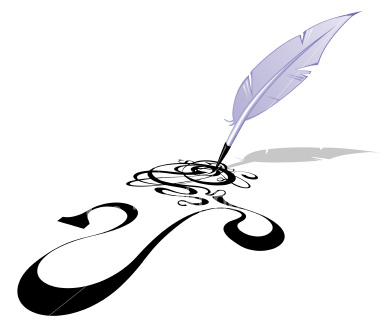 Спасибо за
внимание
Введение нормативного подушевого финансирования
Таким образом, возникнет процесс создания конкурентной среды между образовательными  учреждениями: как в  привлечении учащихся, так и в привлечении педагогических кадров
Преобразование в автономные учреждения даст возможность:
действовать более свободно        укрепление финансовой базы и финансовой устойчивости;

учитывать качество предоставляемых учреждением услуг;

обеспечить более эффективные бюджетные затраты за счет конкуренции между отдельными учреждениями;

привлечь дополнительные источники финансирования;

расширить перечень платных услуг за счет привлечения большего числа потребителей и получения больших сумм платежей за оказание более качественных услуг.
Стимулирование к частному сектору даст возможность:
предоставления качественных услуг;

развития конкурентной среды в предоставлении образовательных услуг;

снижения нагрузки на бюджет;

повышения эффективности использования бюджетных средств.
БОР = механизм повышения эффективности социально-экономической политики муниципального образования посредством оптимизации структуры муниципальных расходов и результатов использования бюджетных средств.
В случае оценки эффективности услуги образования встает вопрос: как более рационально и наиболее эффективно использовать выделяемые средства? Следовательно, эффективность образования нельзя рассматривать с позиций снижения затрат, скорее важно правильно перераспределить бюджетные средства. 
		Внедрение системы БОР в практику работы в Управлении образования в Пушкинском районе позволит:
определять приоритеты бюджетных расходов и обеспечить их реализацию;
установить взаимосвязь между ожидаемыми результатами реализации программ и объемом требуемых для этого ресурсов;
повысить обоснованность бюджетных расходов;
более эффективно распределить бюджетные средства между конкурирующими статьями расходов в соответствии с приоритетами муниципальной политики;
повысить степень самостоятельности и ответственности получателей бюджетных средств;
повысить уровень прозрачности деятельности органов местного самоуправления, что способствует росту доверия населения и привлечению инвесторов;
стимулировать муниципальных служащих, работников бюджетных и автономных учреждений к эффективной работе, направленной на достижение конечных результатов.
Методика оценки эффективности бюджетной услуги
Интегральный показатель, учитывающий основные аспекты производственной и финансовой деятельности общеобразовательных учреждений на основе коэффициентов в расчете на одного учащегося.
Производственные показатели – степень успеваемости, подготовленности учащихся, также оценка квалифицированных кадров и профессиональный рост учителей. Плюс ко всему нами были добавлены показатели, характеризующие обеспеченность учебного процесса.









Финансовые показатели – отношение различных стоимостных показателей к численности учащихся.
Например: 
Производственные показатели деятельности среднего общеобразовательного учреждения
Методика оценки эффективности предоставления общеобразовательных услуг
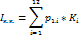 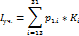 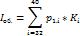 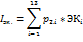 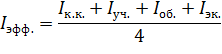 Шкала эффективности предоставления общеобразовательных услуг